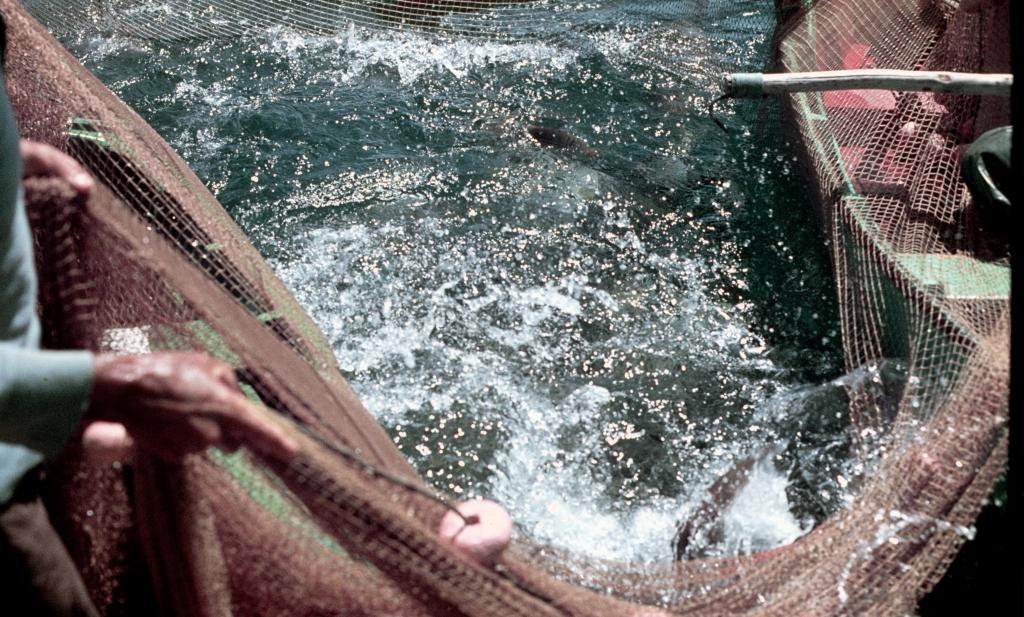 Fisheries management through carbon sequestration would improve climate resilience
Villasante S1, Prellezo R2, Da Rocha JM3 

University of Santiago de Compostela1  
AZTI2 
University of Vigo (Spain)3
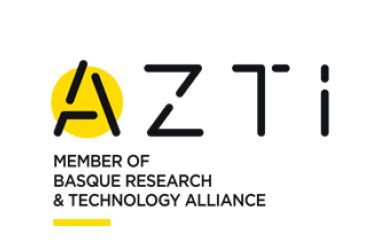 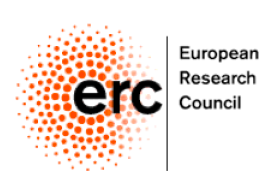 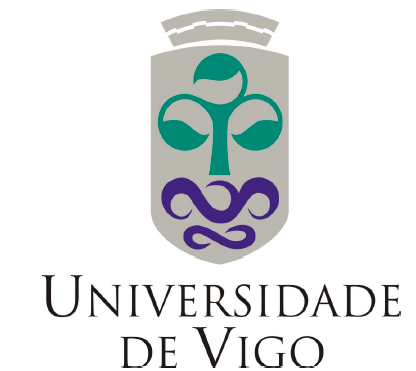 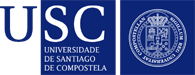 Life on our Planet depends on 
healthy oceans
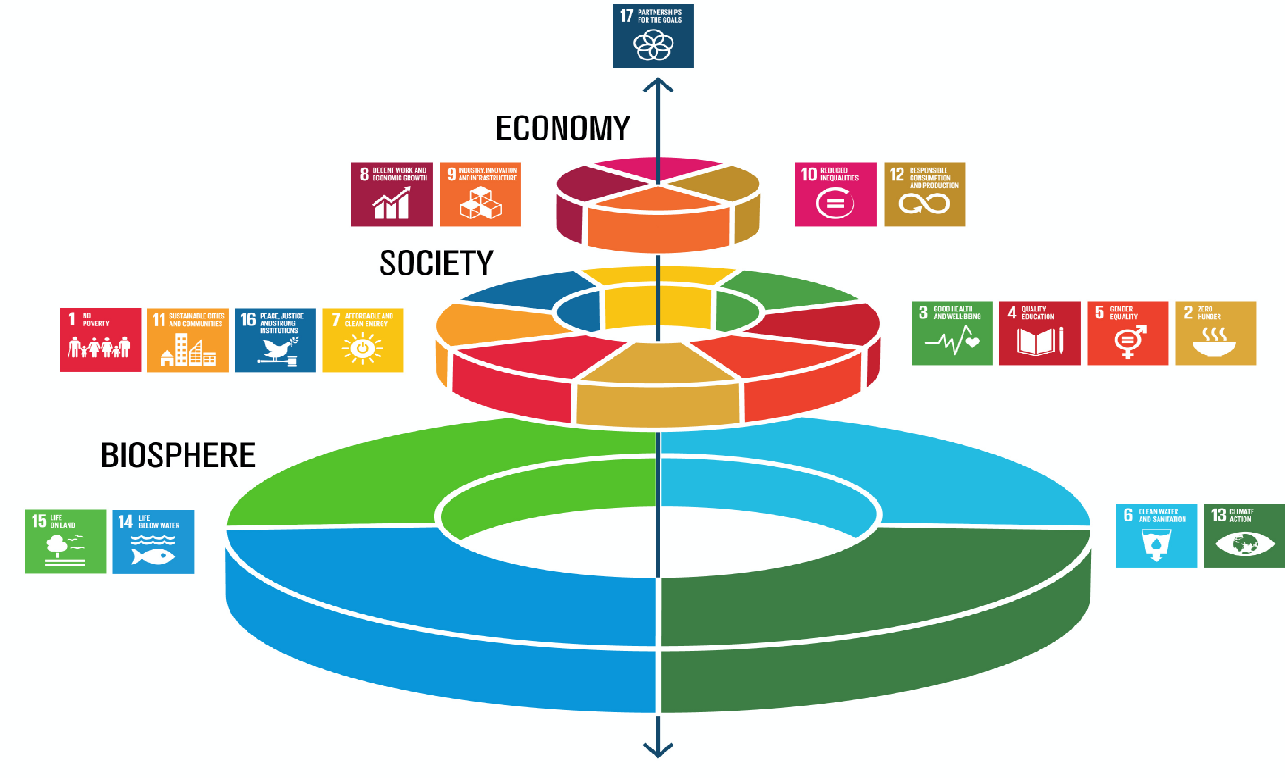 Folke et al. (2016) Ecology and Society
Fishing is preventing blue sequestration
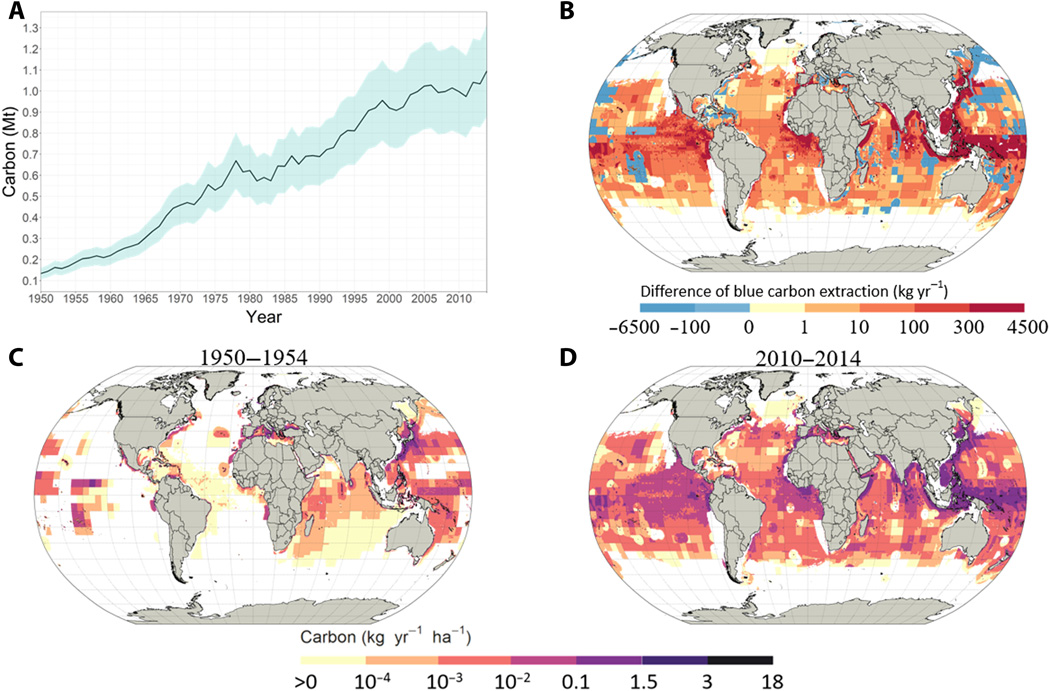 Mariani et al. (2020) Science
Shadow prices for blue carbon
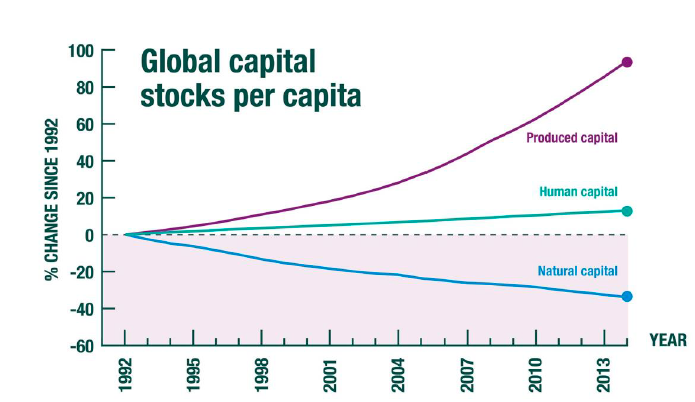 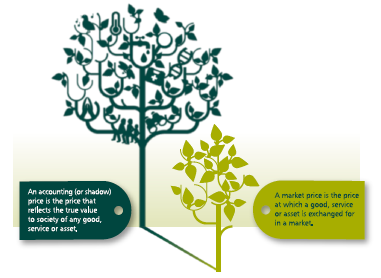 Managi & Kumar (2018) Inclusive Wealth Report 2018. London
Dasgupta (2021) The economics of biodiversity: The Dasgupta Review, London.
Global CO2 emissions and Paris Agreement
Paris Agreement provides a robust basis for the use of international markets
The EU emissions trading system is the main EU policy to combat climate change
The EU ETS remains the world’s biggest emission trading market, over ¾ of global carbon trade
A “cap and trade” system:
Total amount of certain greenhouse gases allowed to emit each year
Companies receive/buy emission allowances
European Commission (2021)
The fisheries sector and the carbon markets
Society implicitly assigns carbon emission allowances  (“shadow prices”)
Carbon markets to know the social cost of fishing 
Estimate the economic value of prevented blue carbon sequestration 
Catches from Sea Around Us Database (2010-2016)
FAO Fishing Areas
Small-scale and industrial fisheries
Reducing fishing activities which are socially negative (protein-carbon), even under limitations of existing carbon markets
Blue carbon supply curve for industrial fisheries
Paris Agreement Target 1.5 Cº
Villasante, Prellezo, Da Rocha et al. (2021) In prep.
[Speaker Notes: Esto es lo que ocurriria]
Carbon markets could help reduce overfishing and increase climate resilience
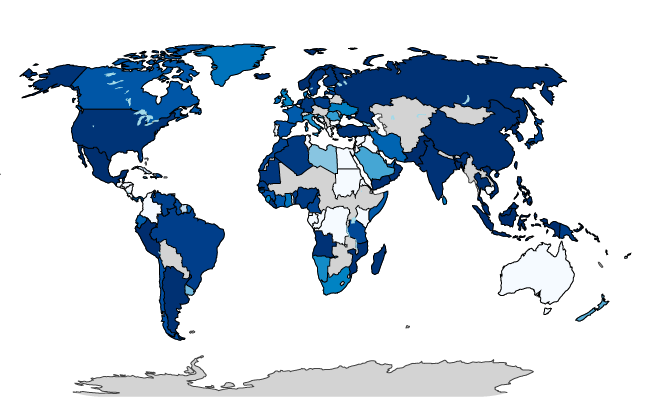 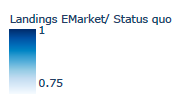 Villasante, Prellezo, Da Rocha et al. (2021) In prep.
Towards a better distribution of oceans benefits
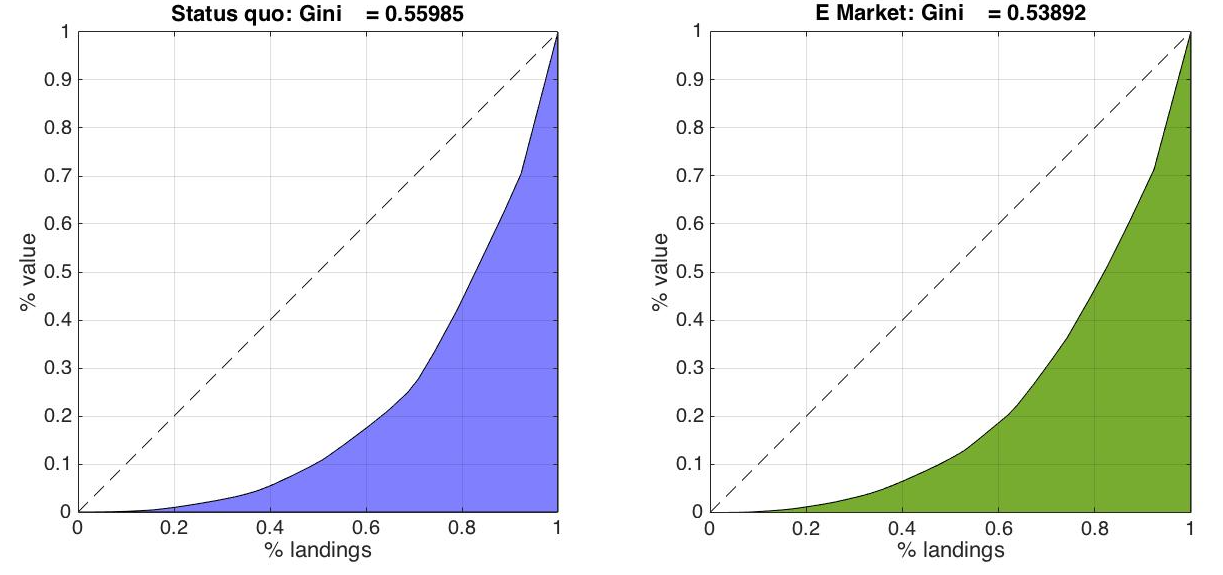 Villasante, Prellezo, Da Rocha et al. (2021) In prep.
Take home message
Institutional acceptance depends on political decision 
Low carbon fishing will increase fish biomass and carbon sequestration => more resilient fish and ocean
More equitable distribution of fishery resources 
Portfolio of solutions to reduce overfishing
Non-rivalry with current fisheries management systems (e.g. MPAs)
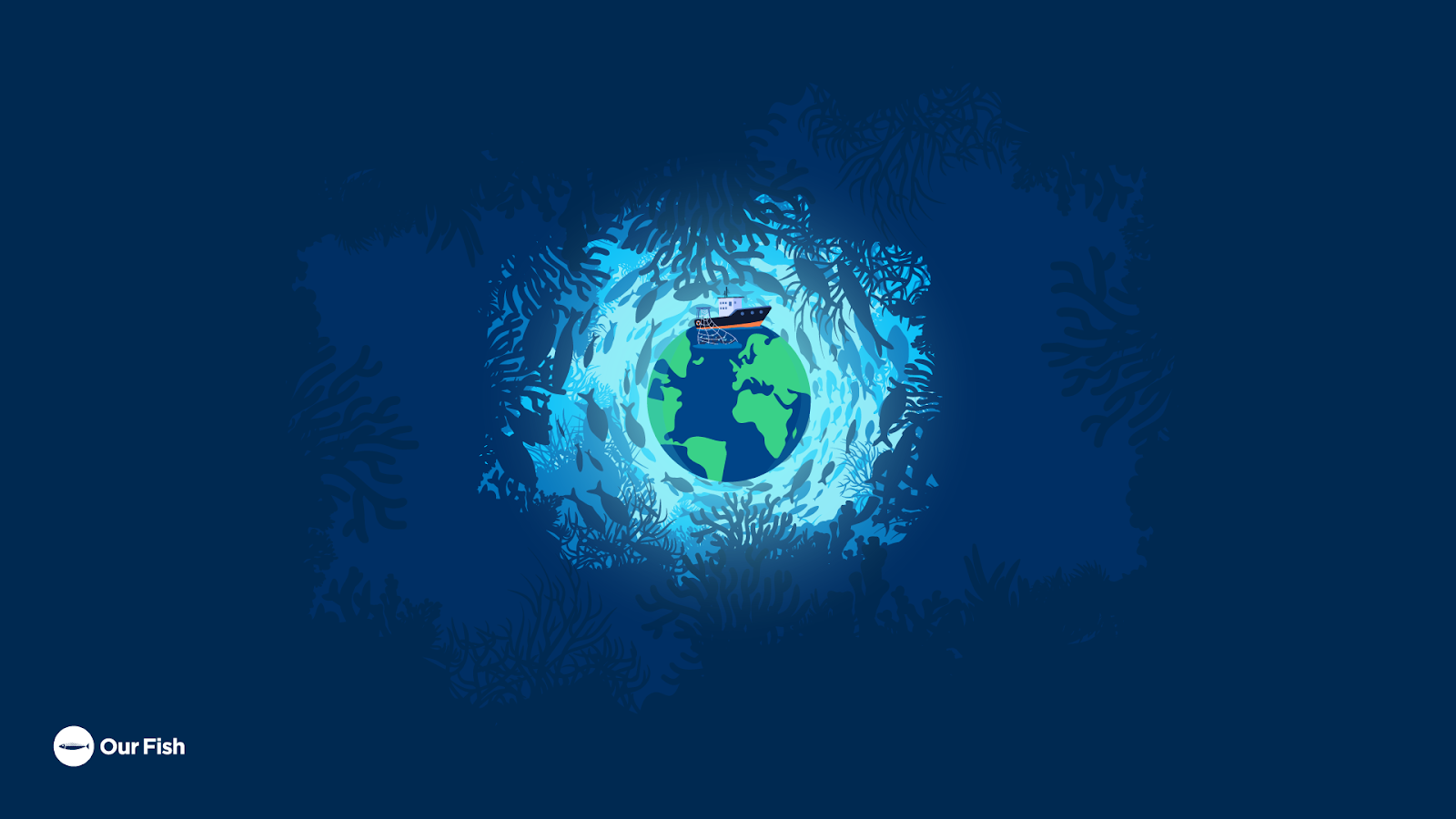 Thank you
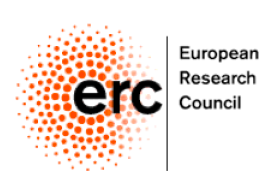 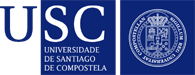 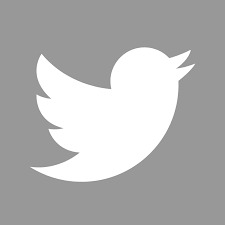 sebastian.villasante@usc.es
@SebVillasante
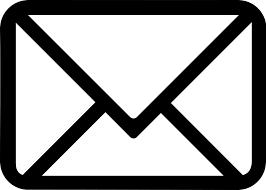